VAT Migration
Review of HMRC’s plans for the migration of VAT customers March 
2021
MTDB | OFFICIAL SENSITIVE
What are we doing?
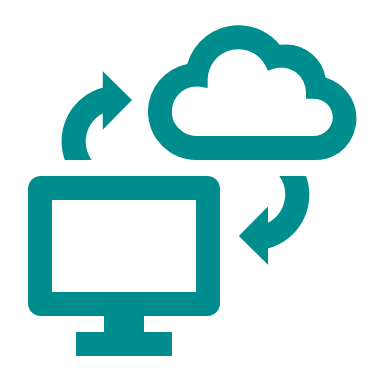 From March 2021 HMRC intend to migrate all of their remaining VAT customers from the VAT 	Mainframe (VMF) on to their Enterprise Tax Management Platform (ETMP).  
	
	
	HMRC are withdrawing the facility for VAT returns to be submitted via the XML channel


	Customers who have already signed up to Making Tax Digital (MTD) are not affected by this 	change and do not need to take any action, as their records are already stored on ETMP.  


Any VAT businesses with taxable turnover above £85,000 who have not yet signed up to MTD must do so now or they may be charged a penalty. Further guidance on penalties is available at:
https://www.gov.uk/vat-returns/surcharges-and-penalties
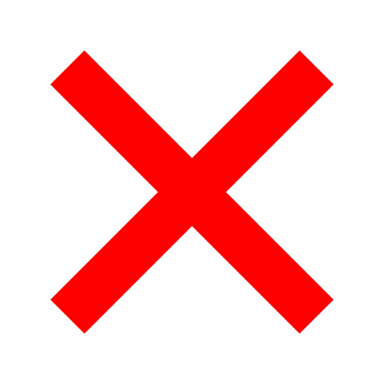 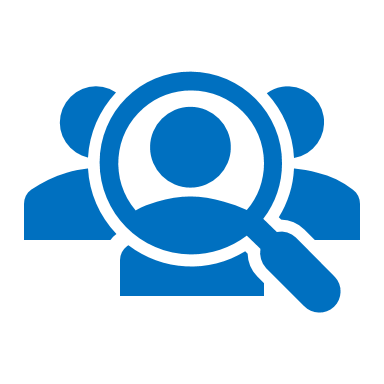 MTDB | OFFICIAL SENSITIVE
[Speaker Notes: This migration will stop the dual running of VAT across the two systems and allow for the decommissioning of the VAT mainframe which is expensive to run and maintain.]
Why we are moving records to ETMP
Reduced cost and resulting efficiencies saving public money 


	Having one IT platform delivers economy of scale benefits for HMRC in terms of training for developers, IT 	contracts, governance, and workplace IT 


	COVID-19 has emphasised the need for the tax system to be more adaptable, resilient and responsive. The 	transition to one platform will aid us in offering greater flexibility and scope to provide targeted support to people 	and businesses in the face of future national crises and will increase the resilience of the tax system.
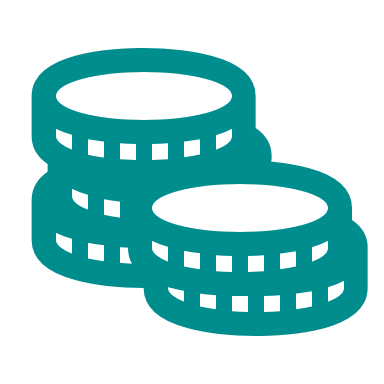 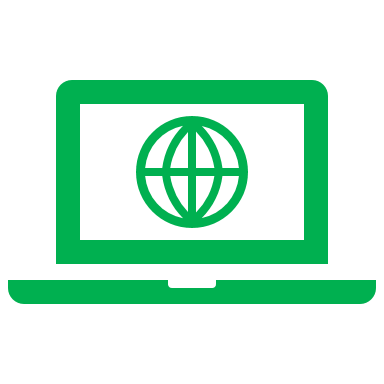 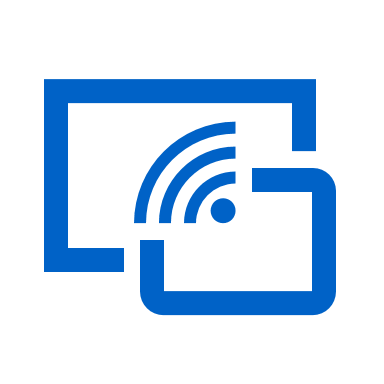 [Speaker Notes: This next stage of HMRC’s transformation will see the decommissioning of the VMF, the origins for which date back to the introduction of VAT in the 1970s.

 Moving customer accounts to ETMP will therefore mean the above]
What you need to do:Businesses filing through their BTA
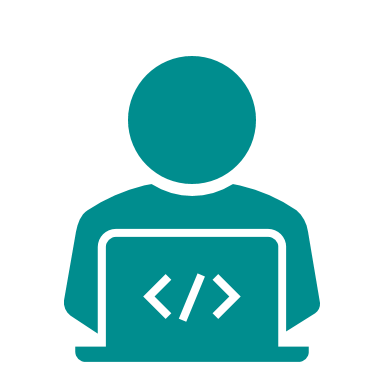 Business should continue to file their VAT returns through their Business Tax Account as normal.  Further information on Business Tax Account is available at:
https://www.gov.uk/guidance/sign-in-to-your-hmrc-business-tax-account


MTD for VAT will be extended to include businesses with taxable turnover below £85,000 from April 2022. Selecting MTD software and signing up to MTD now may save businesses considerable time and effort as we approach that deadline.  Further information on signing up to MTD is available at:
https://www.gov.uk/guidance/sign-your-business-up-for-making-tax-digital-for-vat
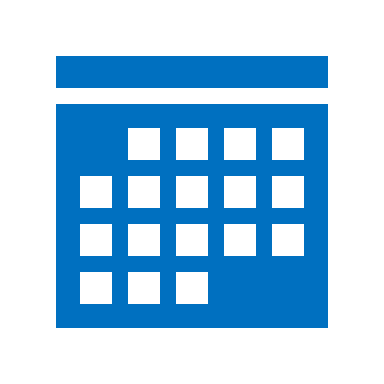 MTDB | OFFICIAL SENSITIVE
[Speaker Notes: You may notice a change in how the service looks after your records have been migrated to ETMP.]
Businesses who pay by Direct Debit
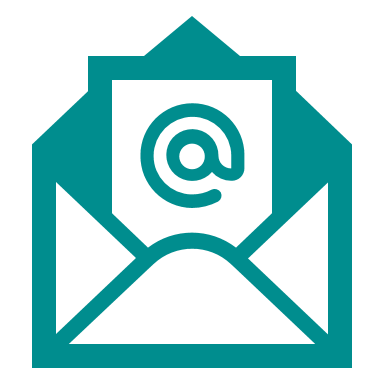 For Direct Debit payments to continue after migration, HMRC will need a valid and current email address for customers. This allows HMRC to comply with UK banking regulations requiring them to notify customers of the date and amount to be taken by Direct Debit (we have chosen to do this by email).  


HMRC will therefore request affected customers to provide this information, ideally via their Business Tax Account.
 

Without a valid email address, HMRC may be unable to collect VAT payments.
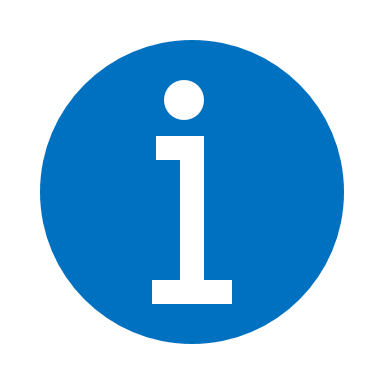 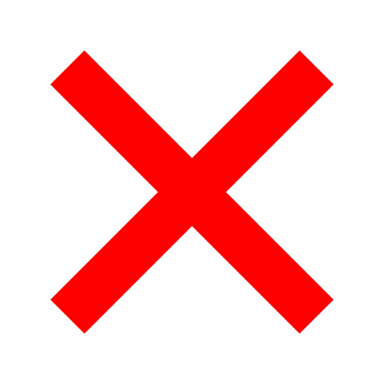 MTDB | OFFICIAL SENSITIVE
Agents
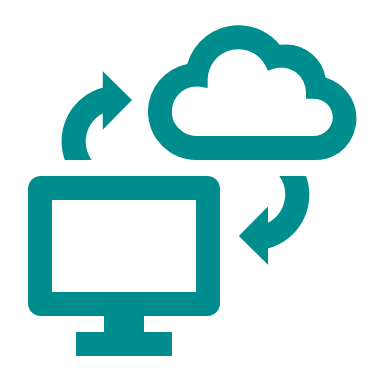 Following migration to ETMP, Agents will be unable to use the online service account for their VAT clients who are not yet signed up to MTD VAT. Instead, they must file their clients VAT returns through the Agent Service Account (ASA) 

Agents who haven’t already done so must therefore create an ASA and copy across all their VAT customers to it. This can be done at:  https://www.gov.uk/guidance/get-an-hmrc-agent-services-account

This means that from March 2021 agents will need to file their clients VAT returns who are not yet signed up to MTD for VAT in one of two ways, depending on whether they have been migrated to ETMP or not. 

Agents will need to check using method (a) whether they are able to file or not, and if not, use method (b).
(a)  through agent online services for clients who haven’t yet been migrated, or
(b)  through an ASA for clients who have been migrated.
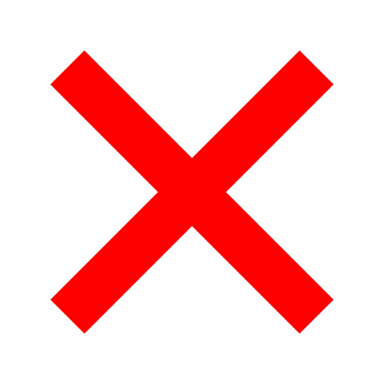 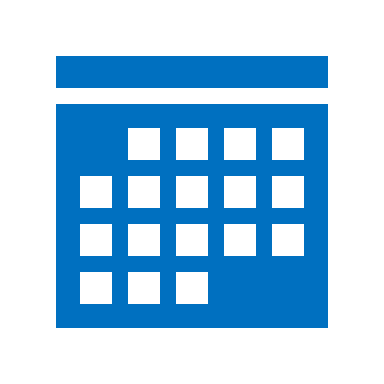 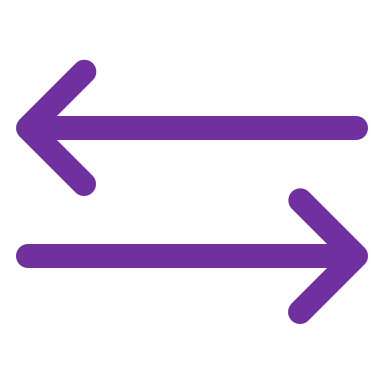 MTDB | OFFICIAL SENSITIVE
[Speaker Notes: 1. using the existing link within the ASA (‘Your Client’s VAT details’, ‘Submit VAT return’), to submit returns on behalf of a client. 

Agents will need to check using method (a) whether they are able to file or not, and if not, use method (b).
(a)  through agent online services for clients who haven’t yet been migrated, or
(b)  through an ASA for clients who have been migrated.]
Three steps agents need to take before HMRC starts to migrate VAT records to its new ETMP platform
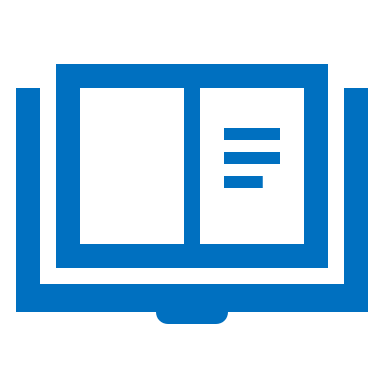 1. Set up Agent Services Account (ASA)-  https://www.gov.uk/guidance/get-an-hmrc-agent-services-accountEach firm (legal entity) can have only one ASA, you may have already set one up for another HMRC service.
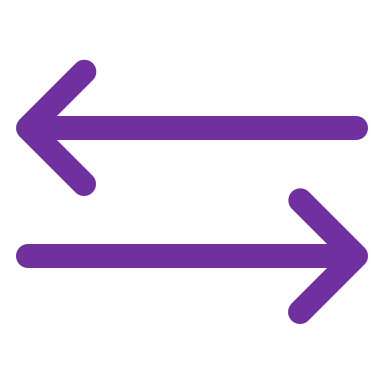 2. Copy across authorities for existing VAT registered clients from the ‘old’ agent portalThis needs to be done for each government gateway credential that is used for filing VAT returns. It does not sign clients up to MTD.
3. Consider when to sign clients up to MTD MTD for VAT will be mandatory for all VAT registered businesses from April 2022. Consider when to sign clients up to MTD for VAT; signing clients up before HMRC starts to migrate records may avoid the need to manage different filing methods.
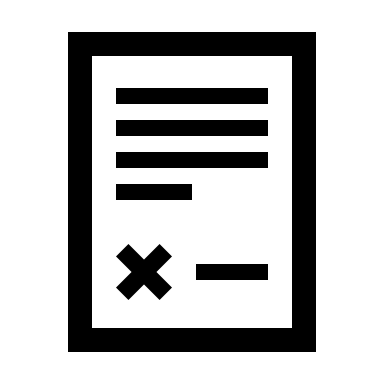 Steps to submit non-MTD VAT returns on behalf of clients from April 2021
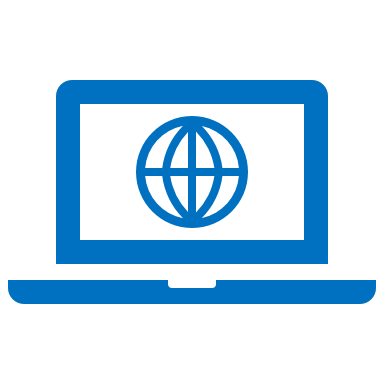 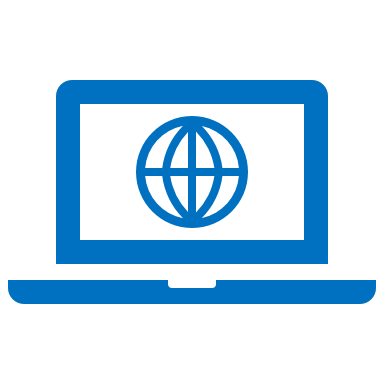 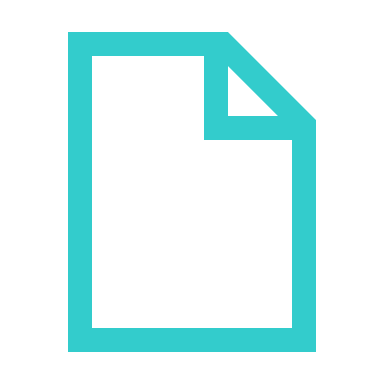 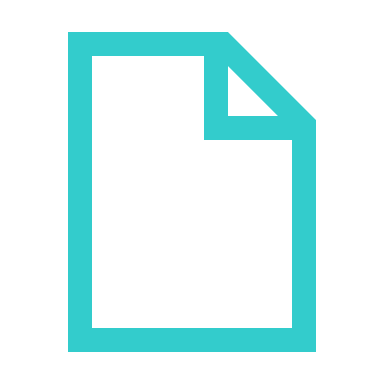 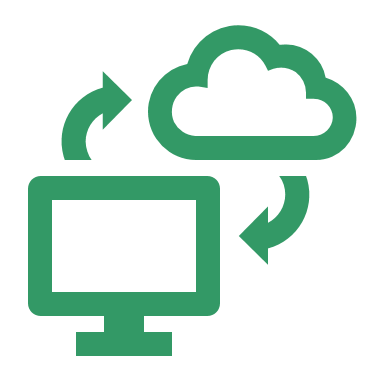 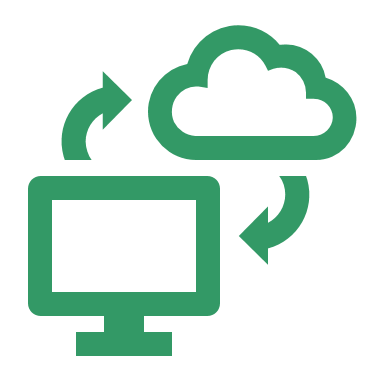 What to do if there are problems
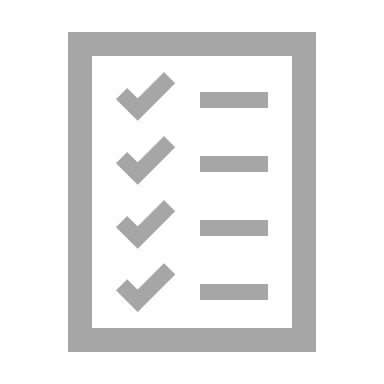 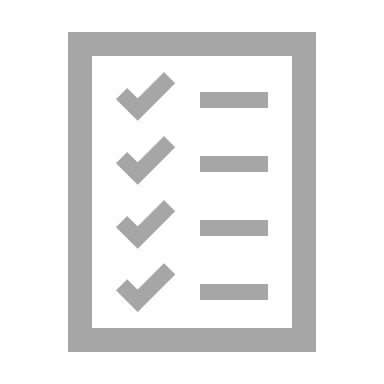 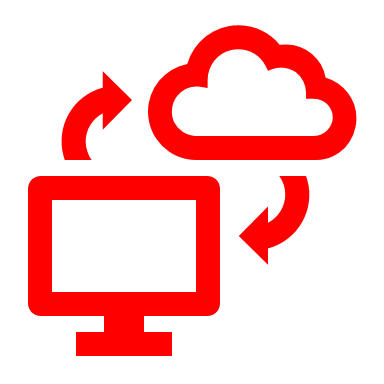 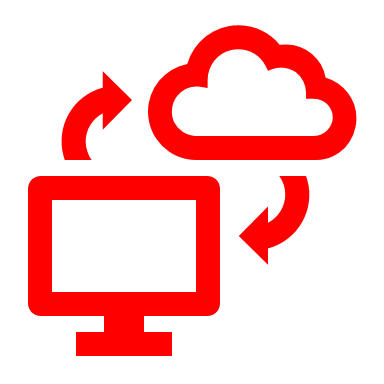 Why we removing the XML submission option
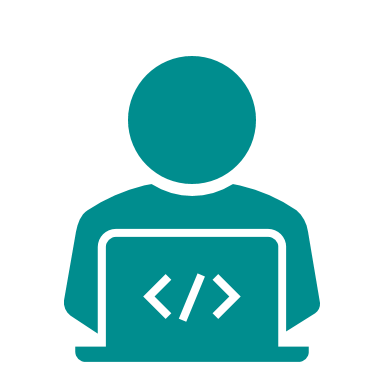 eXtensible Markup Language (XML) software is only used by around 3% of all VAT registered businesses.

Our records indicate that at least 12% of businesses who submit their VAT returns using XML are mandated to MTD VAT but have not yet signed up. 

As a taxpayer funded authority, we must target our resources in line with the greatest user need. It is not feasible to continue to provide an XML submission channel which is used by a very small and reducing number of VAT customers.

HMRC have therefore taken the decision to discontinue XML submission for VAT from April 2021. Customers who are not currently mandated to MTD VAT and do not wish to sign up to yet can submit their VAT returns through their Business Tax Account until they are mandated from April 2022.

We confirmed this decision to software providers on 5 October 2020, providing 6 months to help prepare customers for the change. We will also write to directly to businesses.
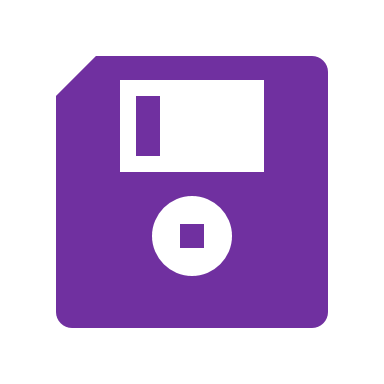 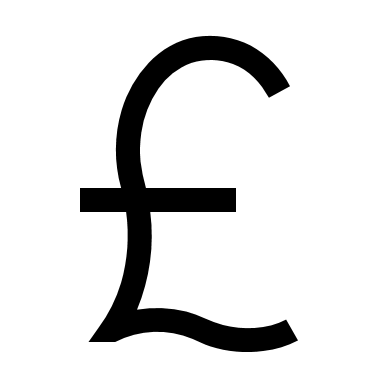 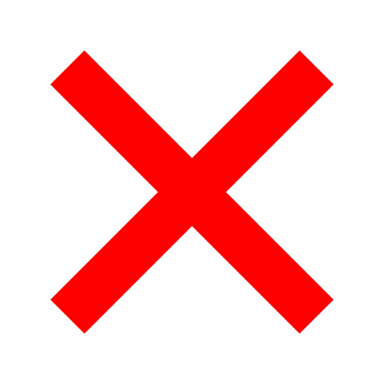 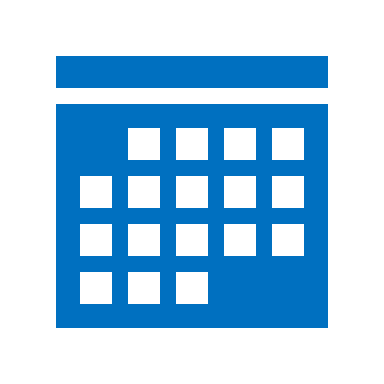 [Speaker Notes: Point 2 - These businesses must therefore sign up and start using MTD before their next VAT filing deadline, otherwise HMRC may charge them penalties. We would ask for your help in raising awareness with these businesses that XML is not compliant with MTD.]
eXtensible Mark-up Language (XML) customers
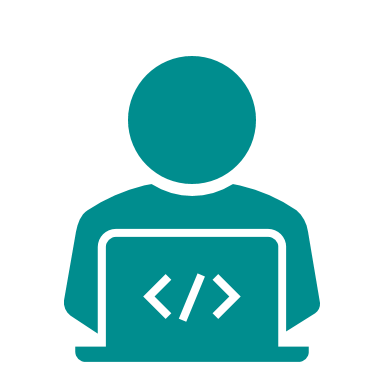 XML is the functionality available in some software products that allows users to file VAT Returns directly to HMRC from their software. It is not the same as MTD enabled software. Customers unsure as to whether their software product uses XML should contact their software provider. 
 
Only a small number of our customers use XML to file their VAT returns. XML is not compatible with HMRC’s digital strategy for VAT services. This option as a way of filing VAT returns will be removed from April 21.  

HMRC will contact businesses who file their VAT returns via XML, and their software providers, in advance of April 21. 

Agents using this channel to submit VAT returns on behalf of their clients will need to use their online services account
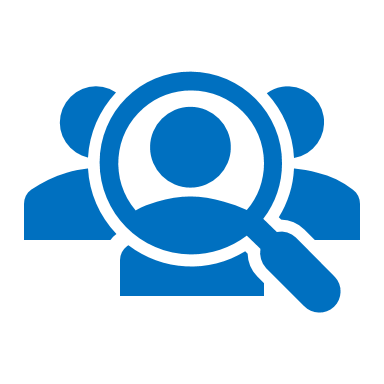 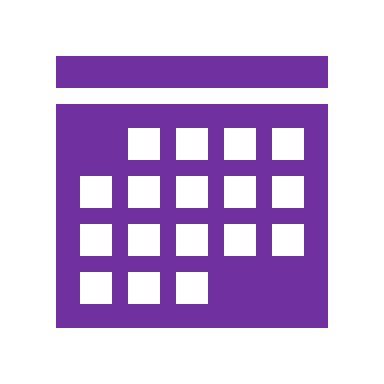 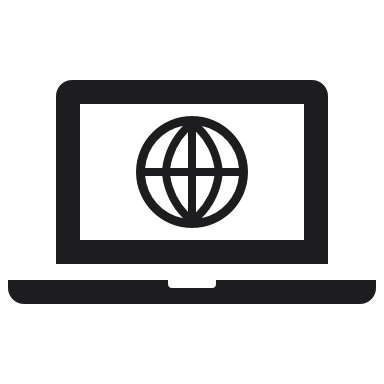 MTDB | OFFICIAL SENSITIVE
[Speaker Notes: Point 3 - These customers are encouraged to sign up and switch to MTD compatible software, which includes bridging products, as a means of submitting their VAT returns through software. Otherwise, they will need to file through their Business Tax Account as usual.]